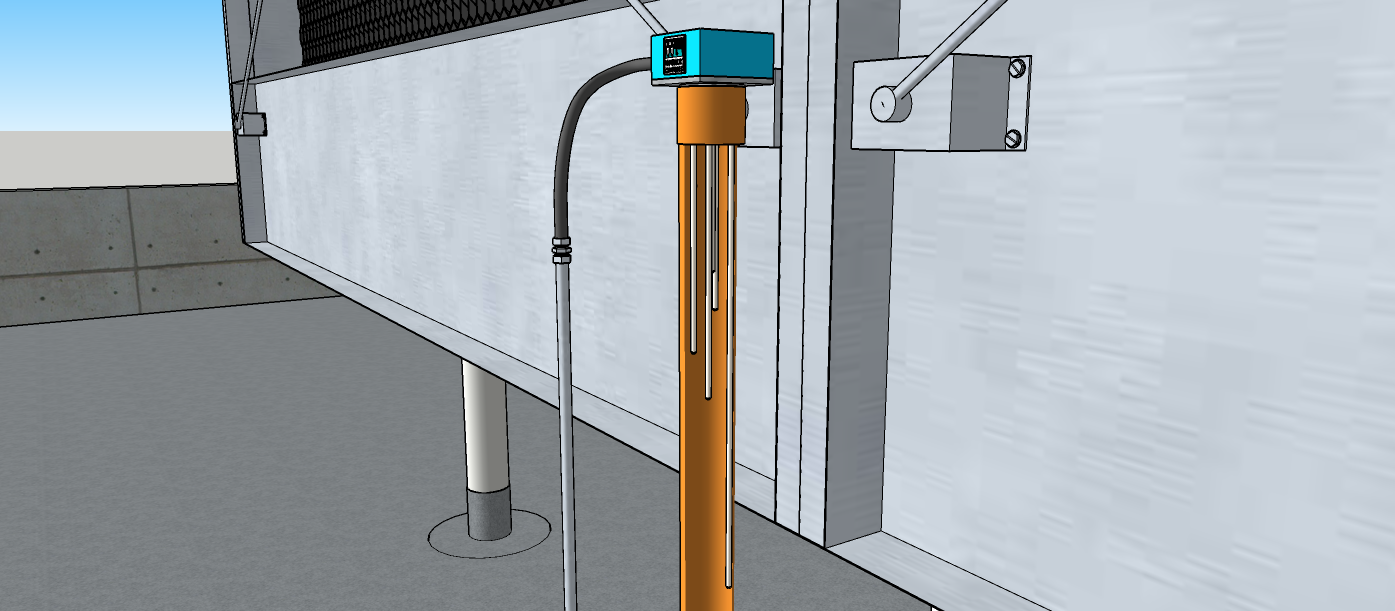 Purple Electrode
Red Electrode
Orange Electrode
Blue Electrode
Yellow Electrode
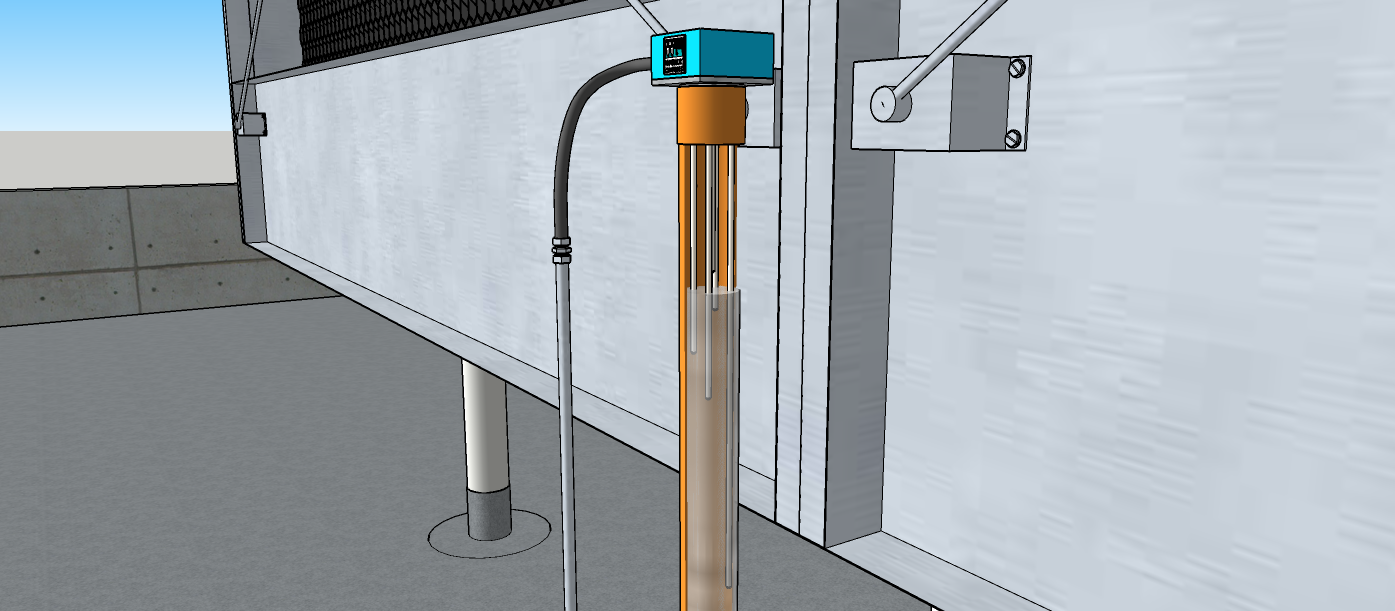 Wires
TO LINE
1
2
Coil or Load
3
4
5
6
?
Electrode
7
8
??
2A
Warrick Relay
9
10
ELECTRODE
CIRCUIT
??
Cooling Tower Basin
Sheet 1